Challenge mathématique 2023 – 2024
Manche 2 – Niveau 1

Calcul mental : problèmes à proposer pour continuer à s’entraîner
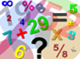 Mission mathématiques 68
Les billes : Pierre va en récréation avec un sac de 12 billes. A la fin de la récréation il a 7 billes. Combien a-t-il perdu de billes pendant la récréation ?
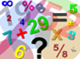 Mission mathématiques 68
Les billes : Pierre va en récréation avec un sac de 15 billes. A la fin de la récréation il a 8 billes. Combien a-t-il perdu de billes pendant la récréation ?
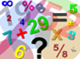 Mission mathématiques 68
Les billes : Pierre va en récréation avec un sac de 16 billes. A la fin de la récréation il a 6 billes. Combien a-t-il perdu de billes pendant la récréation ?
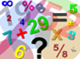 Mission mathématiques 68
Les poussins : Hier soir, dans le poulailler, le fermier avait 7 poussins. Ce matin, il a trouvé 14 poussins. Combien de poussins sont nés pendant la nuit ?
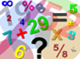 Mission mathématiques 68
Les poussins : Hier soir, dans le poulailler, le fermier avait 5 poussins. Ce matin, il a trouvé 13 poussins. Combien de poussins sont nés pendant la nuit ?
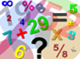 Mission mathématiques 68
La galette des rois : Maman a coupé la galette des rois en 12 parts. Il n’en reste que 9. Combien de parts ont été mangées ?
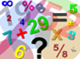 Mission mathématiques 68
Les pommes : Ourdia a acheté 11 pommes. Elle prend 5 pommes pour faire une compote. Combien lui reste-t-il de pommes ?
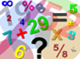 Mission mathématiques 68
L’omelette : Farid a 12 œufs. Il prend 4 œufs pour faire une omelette. Combien lui reste-t-il d’œufs ?
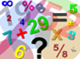 Mission mathématiques 68
La librairie : Sami a 14 euros dans son porte-monnaie. Dans la librairie, il achète un livre qui coûte 4 euros. Combien Sami a-t-il d’argent maintenant ?
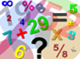 Mission mathématiques 68
Le bus : Il y avait 10 personnes dans le bus. A l’arrêt, 6 personnes descendent. Combien y a-t-il de personnes quand le bus démarre ?
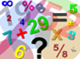 Mission mathématiques 68